Департамент по развитию агропромышленного комплекса,торговли и продовольствияЯмало-Ненецкого автономного округаГБПОУ ЯНАО «Ямальский полярный агроэкономический техникум»
Структура вооруженных сил Российской Федерации


Подготовил:
преподаватель дисциплин ОБЖ, БЖ, ФК
Чесноков А.Ю.
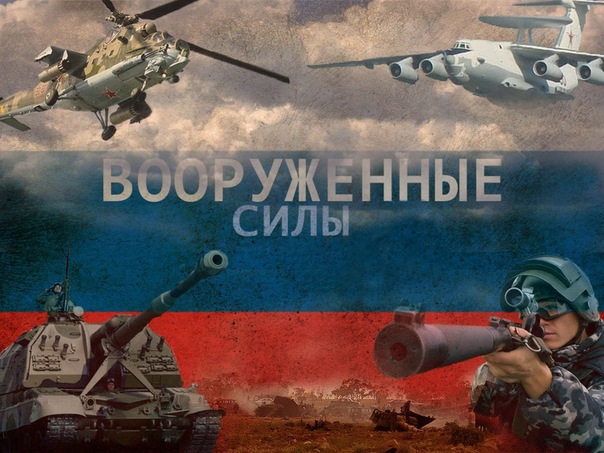 Цель: познакомить учащихся со структурой, назначением и  вооружением Вооруженных Сил Российской Федерации
Вооруженные силы Российской Федерации – военная организация государства, обеспечивающая основу обороны и военную безопасность России. Они предназначены для отражения агрессии, направленной против России.
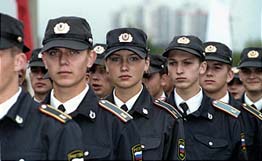 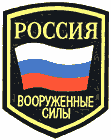 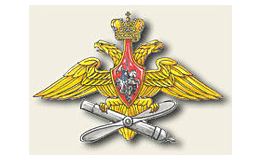 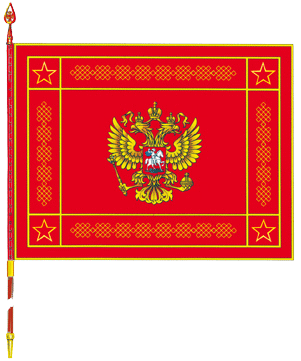 Президент Российской Федерации – Верховный главнокомандующий ВС РФ
Министр обороны Российской Федерации
Министерство обороны РФ
Генеральный штаб ВС РФ
Виды ВС РФ
Рода ВС РФ
Сухопутные войска
Военно-воздушные силы
Военно-морской флот
РВСН
Космические войска
Воздушно-десантные войска
Тыл ВС РФ
Организации, воинские части строительства и расквартирования войск
Войска не входящие в виды и рода войск РФ
Пограничные войска
Внутренние войска МВД России
Войска Гражданской обороны
Руководство ВС РФ
Общее руководство ВС осуществляет Президент страны, который в соответствии с Конституцией РФ является Верховным Главнокомандующим. 
Полномочия Президента Российской Федерации как Верховного Главнокомандующего изложены в Федеральном законе «Об обороне» /Федеральный закон от 31.05.1996 N 61-ФЗ (ред. от 02.07.2013) «Об обороне»/
Руководство ВС РФ
Непосредственное руководство ВС РФ возложено на министра обороны РФ через Министерство обороны РФ, которое реализует политику в области строительства ВС РФ в соответствии с решениями высших органов государственной власти Российской Федерации
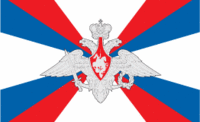 Основным органом оперативного управления войсками и силами флота ВС РФ является Генеральный штаб. Он осуществляет руководство по вопросам планирования, применения войск в целях обороны, совершенствования оперативного оборудования страны, ее мобилизационной подготовки, координации планов строительства других войск для решения главной задачи - обороны России.
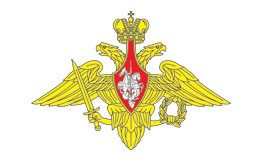 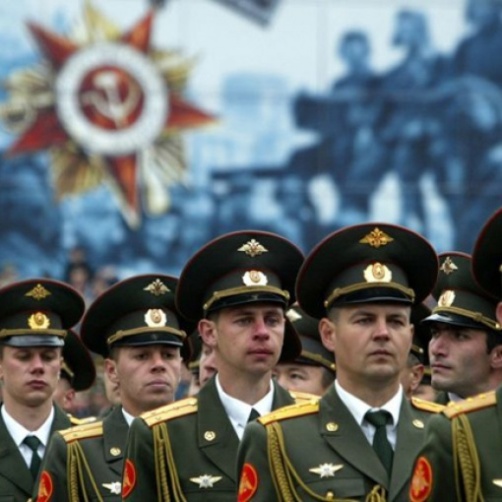 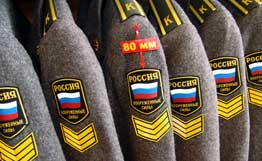 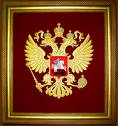 Виды и рода войск ВС РФ
В настоящее время Вооруженные Силы РФ состоят : 
из трех видов Вооруженных Сил, 
трех родов войск,  
тыла Вооружённых Сил РФ,
службы расквартирования и обустройства , 
министерства обороны,
железнодорожных войск и других войск, не входящих в виды Вооруженных Сил.
В настоящее время  ВС РФ структурно включают в себя три вида войск:
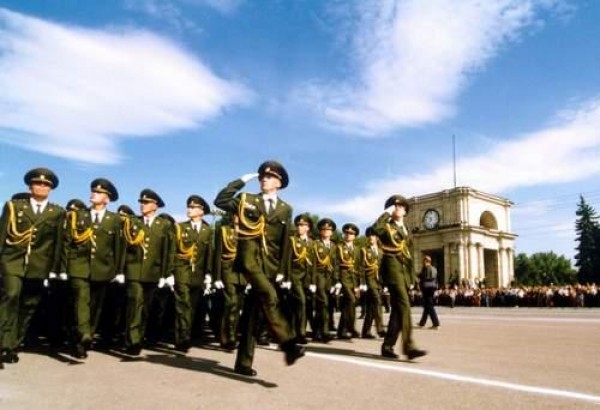 Сухопутные войска
Военно-воздушные силы
Военно- морской флот
Три рода войск:
Ракетные войска стратегического назначения
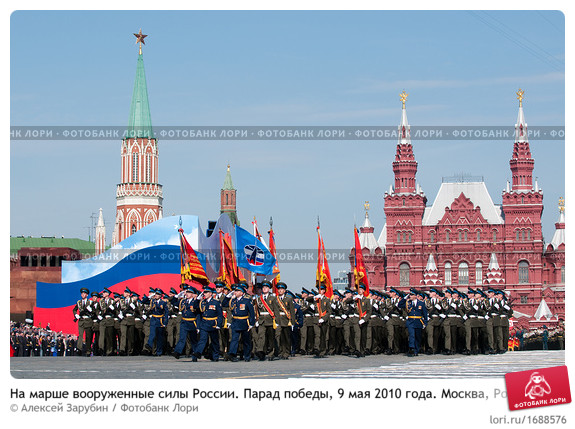 Космические войска
Воздушно-десантные войска
А также войска специального назначения и других войск, не входящих в виды Вооруженных Сил
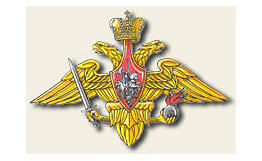 Сухопутные войска
Назначение сухопутных войск - во взаимодействии с другими видами вооруженных сил решать задачи по отражению агрессии, защите национальных интересов страны, а также действовать в рамках ее международных обязательств. Они составляют основу группировок войск, действующих на стратегических направлениях (континентальных театрах военных действий).
2. специальные войска (соединения и части): разведывательные;связи; РЭБ;инженерные; РХБЗ;ядерно-технические; технического обеспечения; автомобильные;охраны тыла;3. воинские части и учреждения тыла.
В состав сухопутных войск входят:1.  рода войск:мотострелковые;танковые;ракетные войска и артиллерия; войска ПВО;
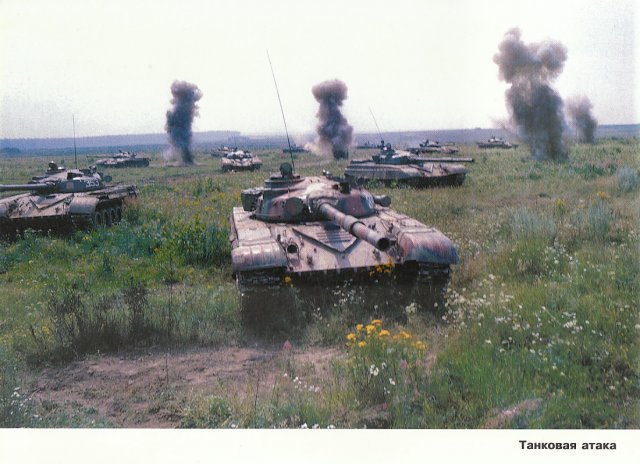 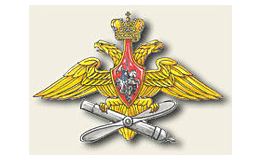 Военно-воздушные силы
ВВС как вид Вооруженных Сил РФ предназначены для защиты административных, промышленно-экономических центров, районов страны, группировок войск, важных объектов от ударов противника с воздуха, для поражения объектов войск и тыла противника.ВВС принадлежит решающая роль в завоевании господства в воздухе.
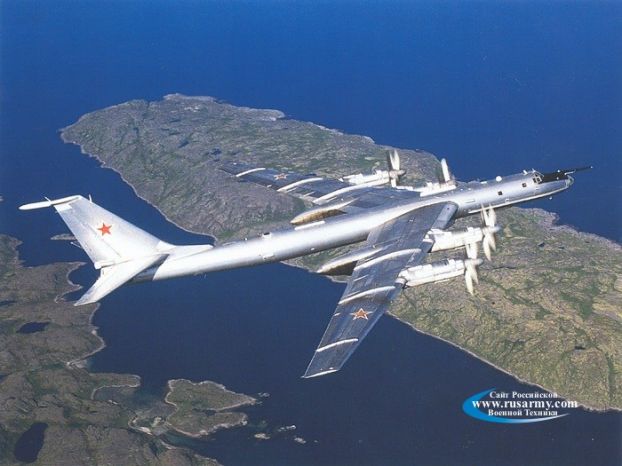 Организационная структура ВВСДальняя:· бомбардировочная;· разведывательная;· специальная.
Фронтовая:· бомбардировочная;· истребительно-бомбардировочная;· истребительная;· транспортная; специальная.Военно-транспортная.Истребительная авиация противовоздушной обороныЗенитно-ракетные войска ПВО (предназначены для осуществления 
зенитной ракетной обороны и прикрытия объектов в соответствующих зонах).Радиотехнические войска ПВО - предназначены для ведения радиолокационной
разведки воздушного противника, выдачи информации предупреждения
 о начале его нападения, контроля за соблюдением порядка 
использования воздушного пространства.
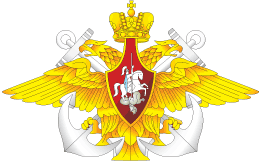 Военно- морской флот
ВМФ - вид вооруженных сил, предназначенный для ведения боевых действий на морских и океанских акваториях, для нанесения ракетно-ядерных ударов по стратегическим объектам в глубоком тылу противника, для завоевания господства в воздухе в прибрежном воздушном пространстве и при сопровождении своих кораблей, для защиты прибрежных территорий от нападений противника, а также для высадки морских десантов и перевозки войск.
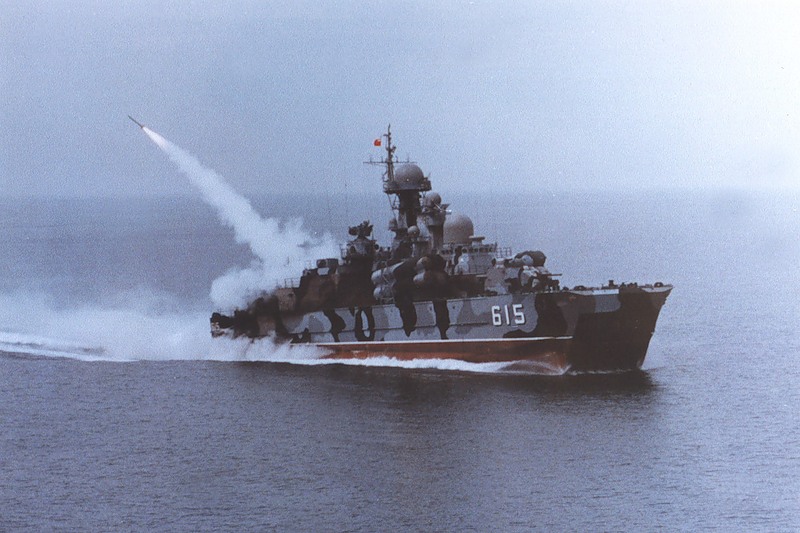 ВМФ включает в себя следующие силы и рода:· надводные силы;· подводные силы;· морскую авиацию;· береговые ракетно-артиллерийские войска;· морскую пехоту.
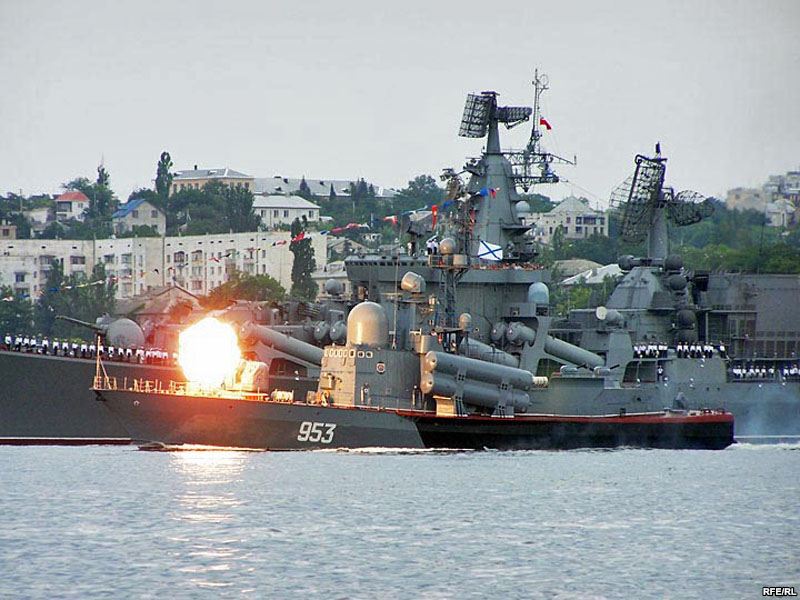 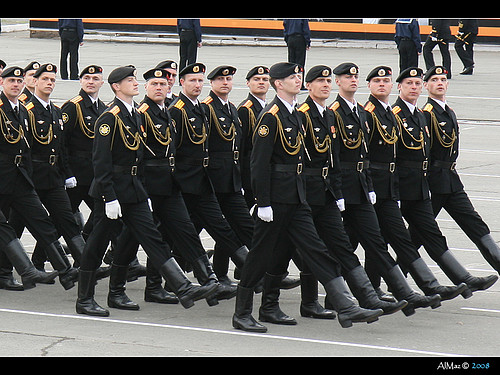 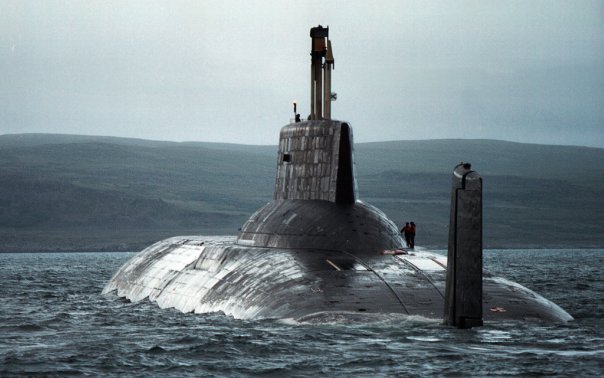 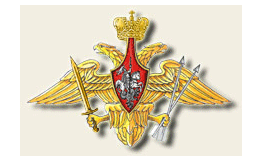 Ракетные войска стратегического назначения
Ракетные войска стратегического назначения (РВСН), род войск Вооруженных Сил Российской Федерации, главный компонент ее стратегических ядерных сил. Предназначены для ядерного сдерживания возможной агрессии и поражения в составе стратегических ядерных сил или самостоятельно массированными, групповыми или одиночными ракетно-ядерными ударами стратегических объектов, находящихся на одном или нескольких стратегических воздушно-космических направлениях и составляющих основу военных и военно-экономических потенциалов противника
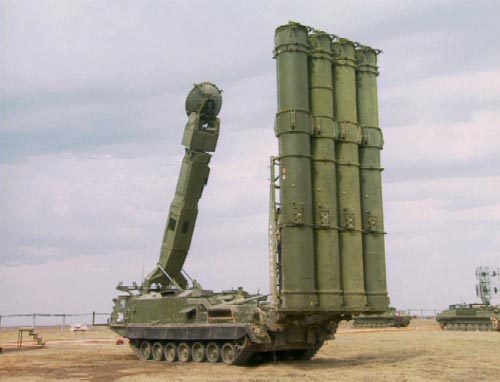 Сегодня на вооружении находятся 6 типов комплексов, отвечающих современным требованиям. Реформа вооруженных сил предусматривает наличие в боевом составе лишь одного универсального ракетного комплекса, как стационарного, так и мобильного базирования, «Тополь-М».
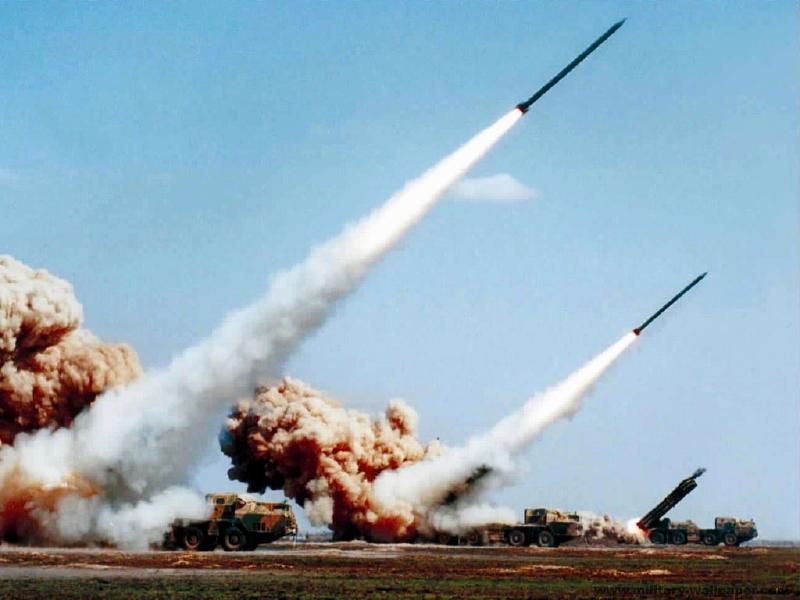 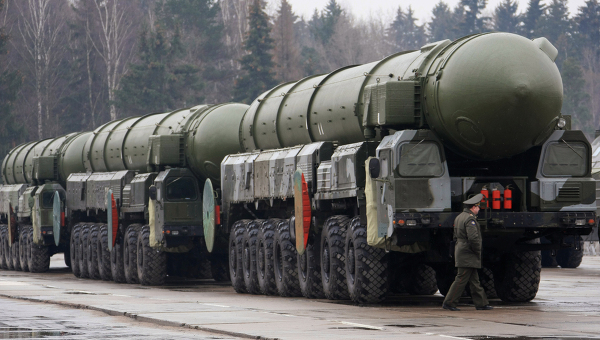 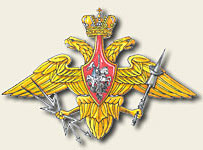 Космические войска
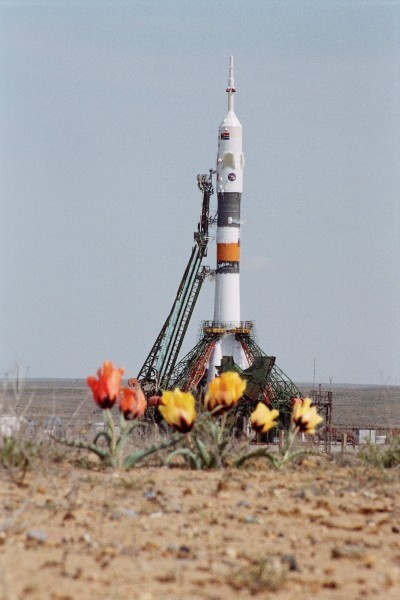 Космические войска становятся
родом вооруженных сил 1 июня 2001 г.Основными задачами KB являются:· ведение информационно-разведывательных
действий в космическом пространстве;· выявление угроз национальной безопасности,
исходящих из космоса (через космос);· уничтожение боевых блоков 
баллистических ракет вероятного противника.В состав KB входят:· космодромы:> Байконур;> Плесецк;> Свободный;· Главный центр управления
космическими аппаратами им. Г. С. Титова;· соединения и части:>предупреждения о ракетном нападении; >контроля космического пространства; >противоракетной обороны.
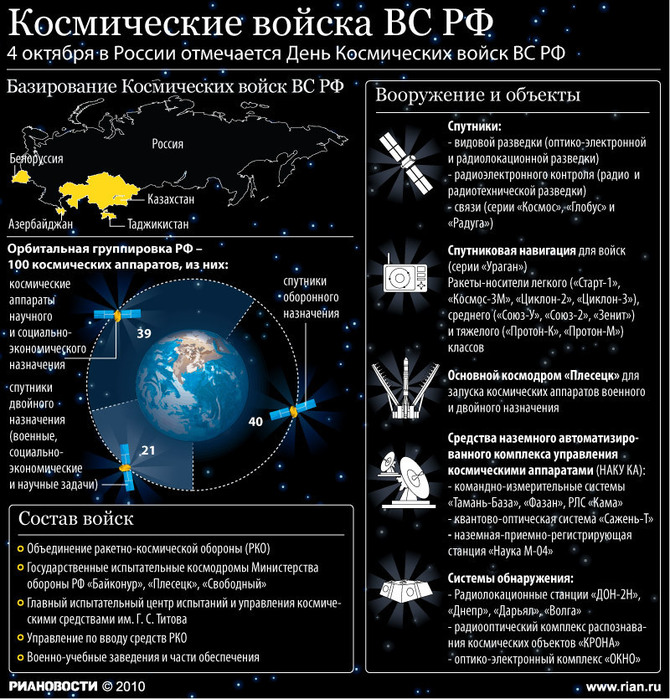 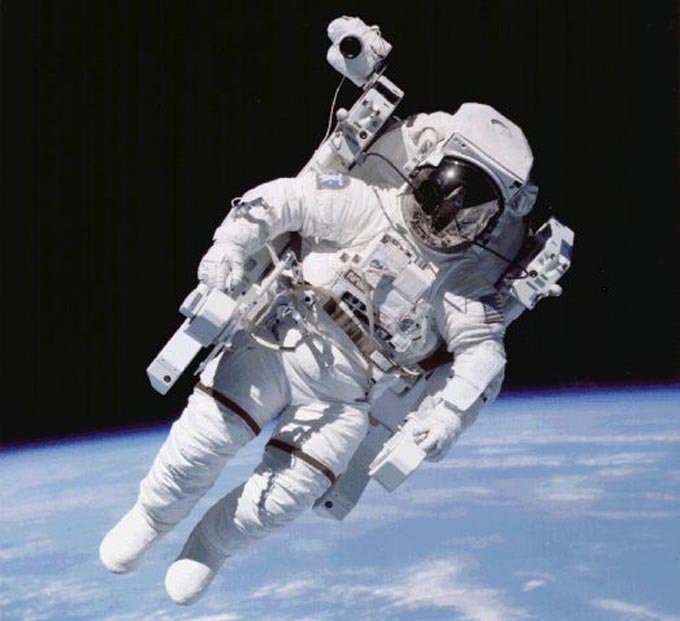 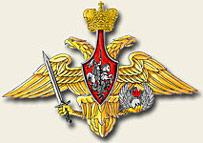 Воздушно-десантные войска
Воздушно-десантные войска (ВДВ), высокомобильный род войск вооруженных сил, предназначенный для охвата противника по воздуху и ведения боевых действий в его тылу. ВДВ РФ являются средством ВГК и могут составлять основу мобильных сил. Они подчиняются непосредственно командующему ВДВ и состоят из воздушно-десантных дивизий, бригад, отд. частей и учреждений.
С первых дней своего существования десантники находились там, где было труднее всего, там, где требовались мужество и высокий профессионализм.
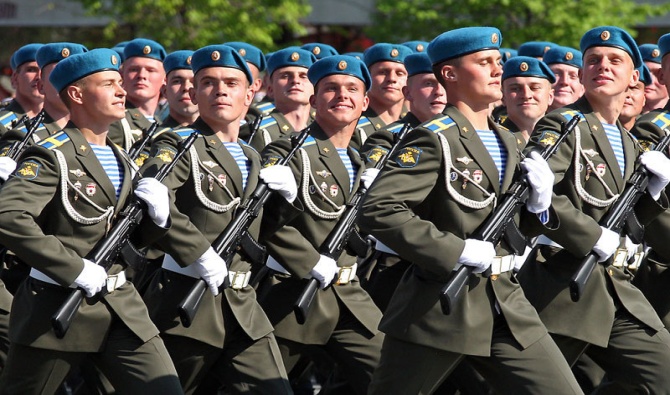 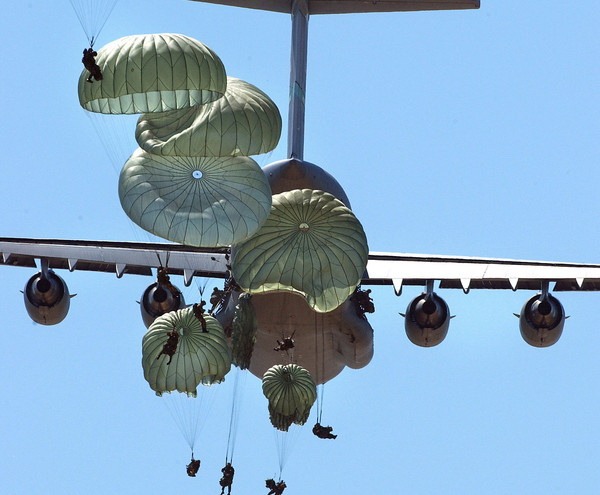 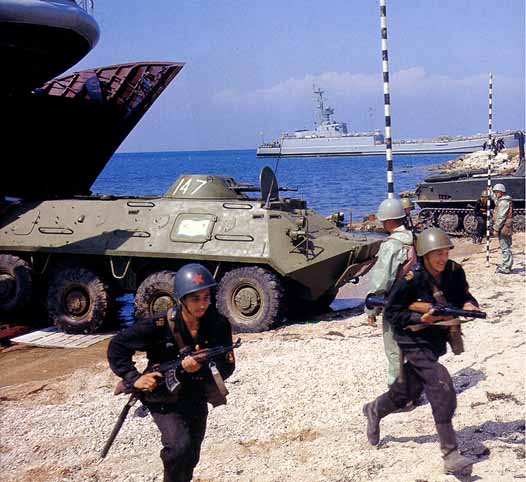 Войска специального назначения, тыл ВС РФ, организации, воинские части строительства и расквартирования войск
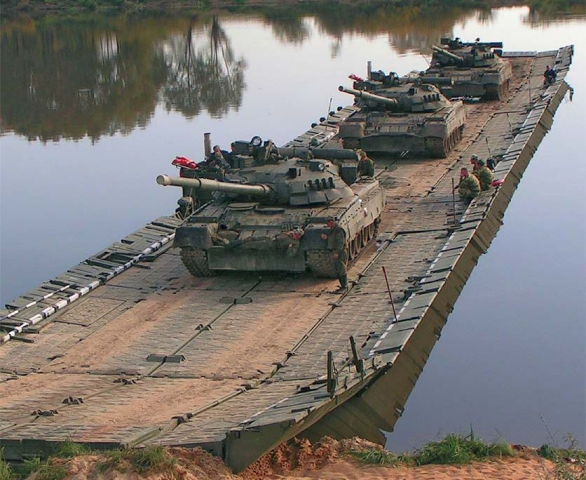 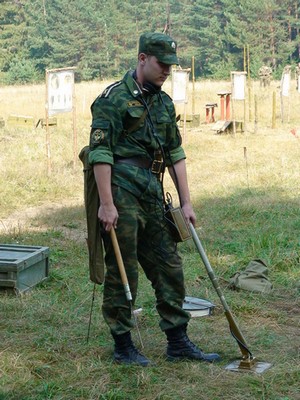 Войска не входящие в виды и рода войск РФ
Войска Гражданской обороны
Пограничные войска
Внутренние войска МВД России
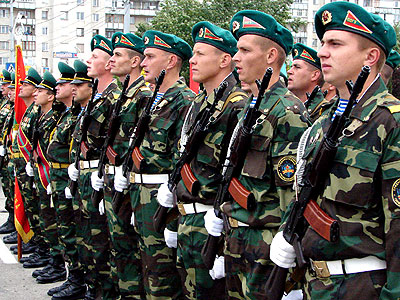 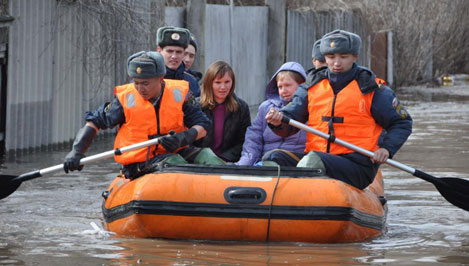 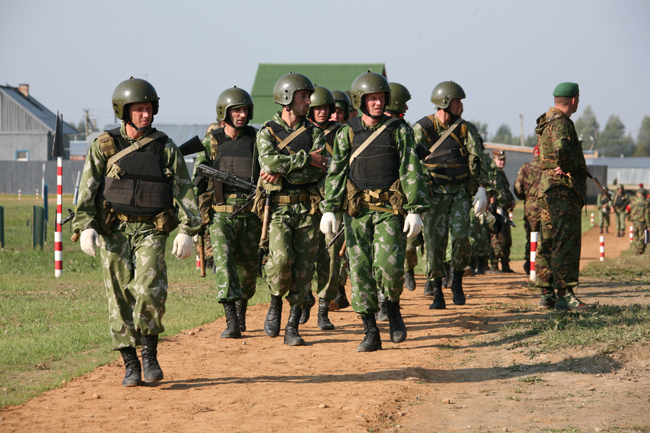 Список используемых интернет ресурсов
http://www.liveinternet.ru/users/4427164/rubric/2223197/
http://www.grandars.ru/shkola/bezopasnost-zhiznedeyatelnosti/vooruzhennye-sily.html
http://albert-os.narod.ru/Rod.html
http://armyrus.ru/
http://mil.ru/index.htm
http://dic.academic.ru/dic.nsf/bse/75853/%D0%92%D0%BE%D0%BE%D1%80%D1%83%D0%B6%D1%91%D0%BD%D0%BD%D1%8B%D0%B5
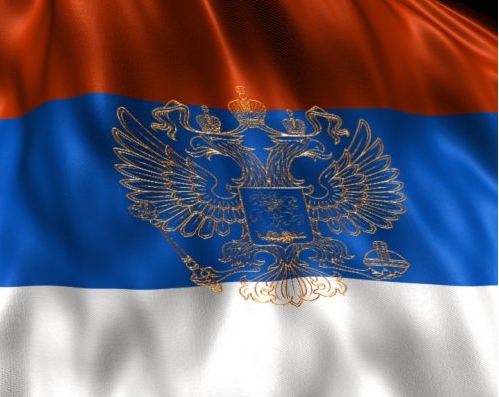 Спасибо за внимание!